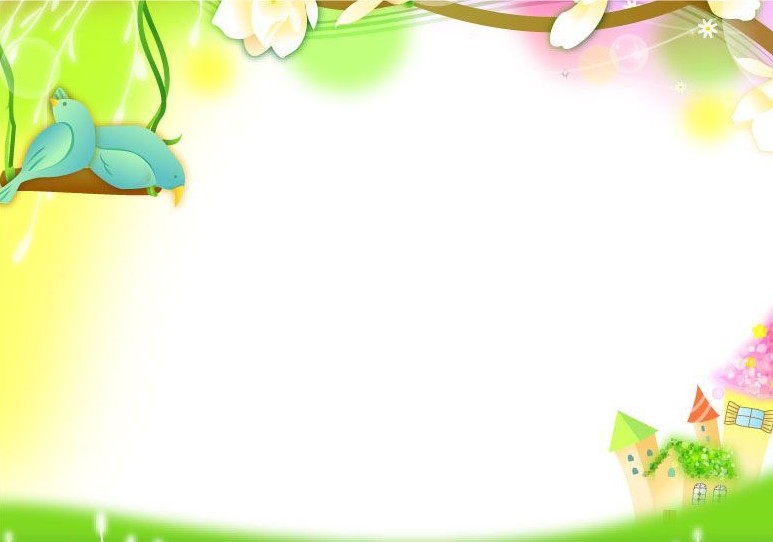 Unit 10
I can’t wait to see you
WWW.PPT818.COM
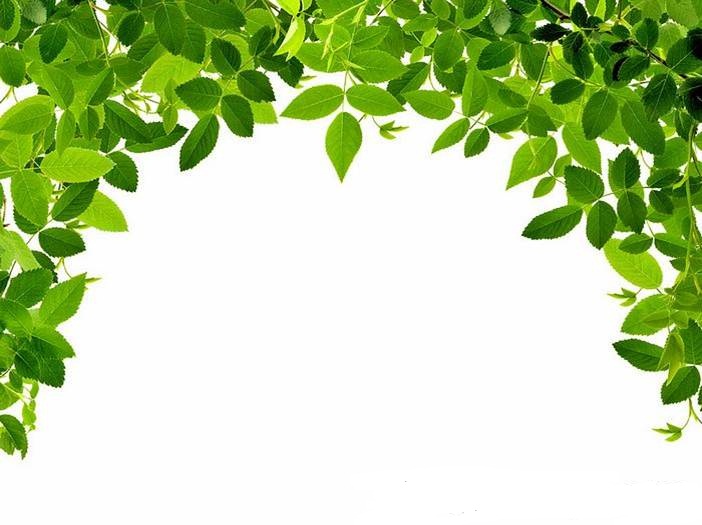 New words
excited
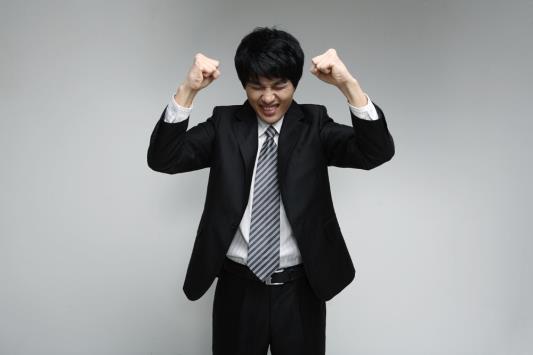 present
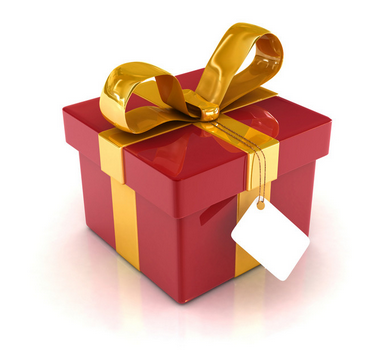 famous
著名的
lake
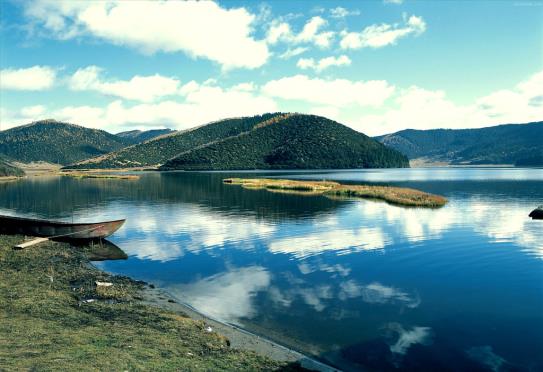 waterfall
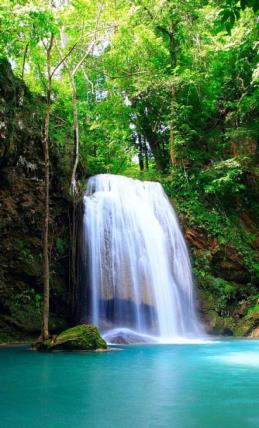 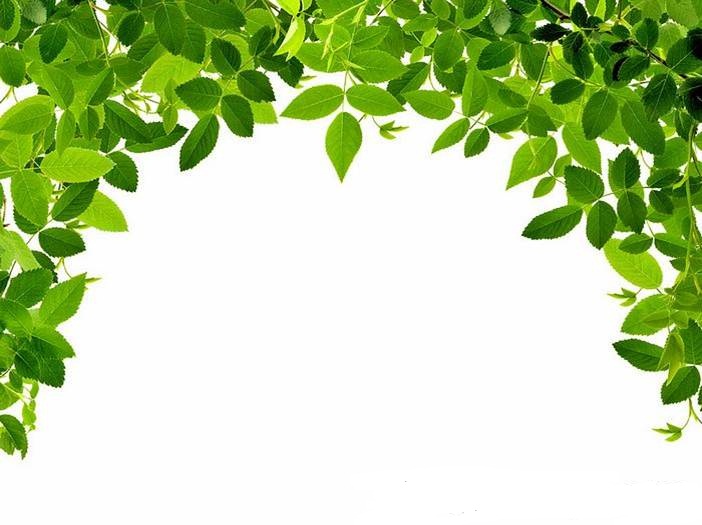 Let’s learn…
Thanks so much for inviting me.
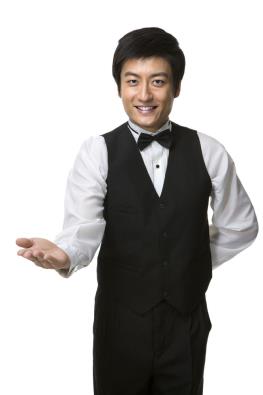 I can’t wait to see you.
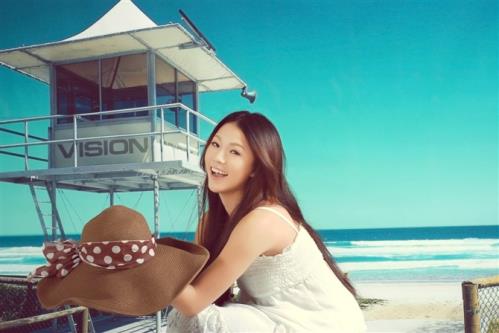 Canada is famous for its natural beauty.
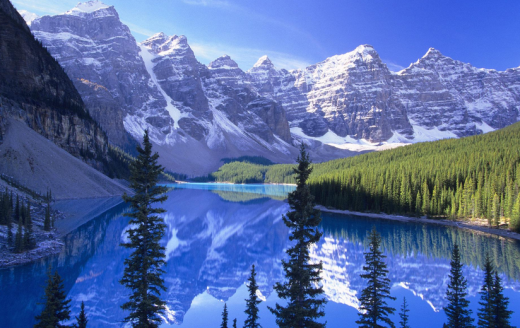 I plan to visit Chinatown in Toronto.
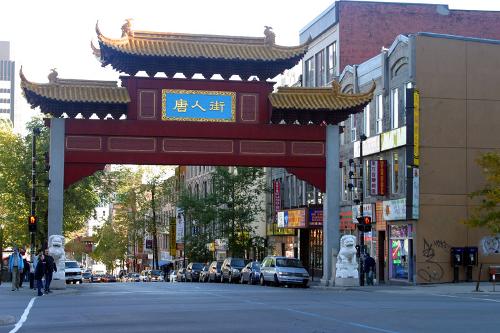 I booked my plane ticket today.
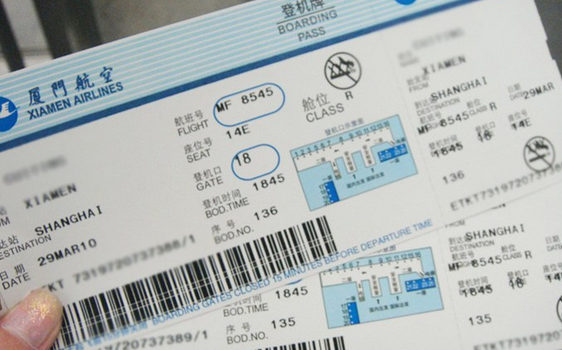 记忆大比拼！
老师将单词卡片按照随意
顺序摆好，学生记忆，
之后老师随意打
乱顺序，学生根
据记忆将单词还原。
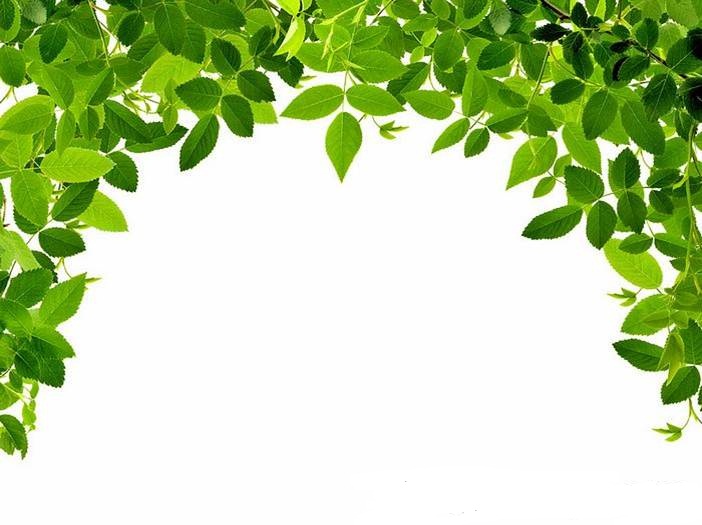 Homework
1.Remember these new words.
2.Read the dialogue to your parents.
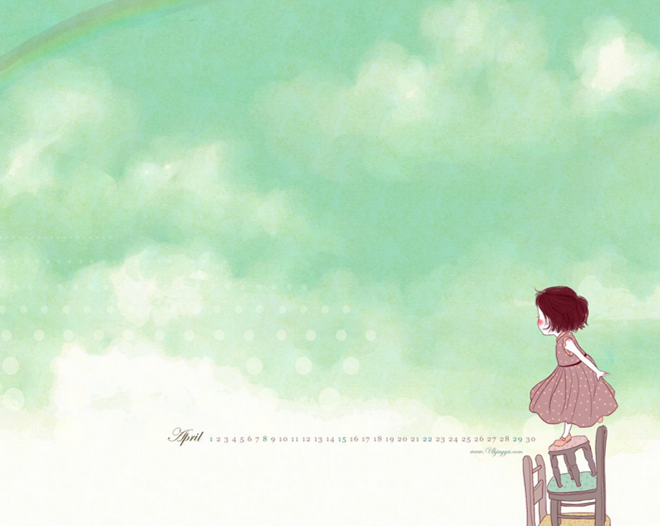 Thank You!